Театрализованные игры как средство социальной адаптации детей дошкольного возраста с ограниченными возможностями здоровья
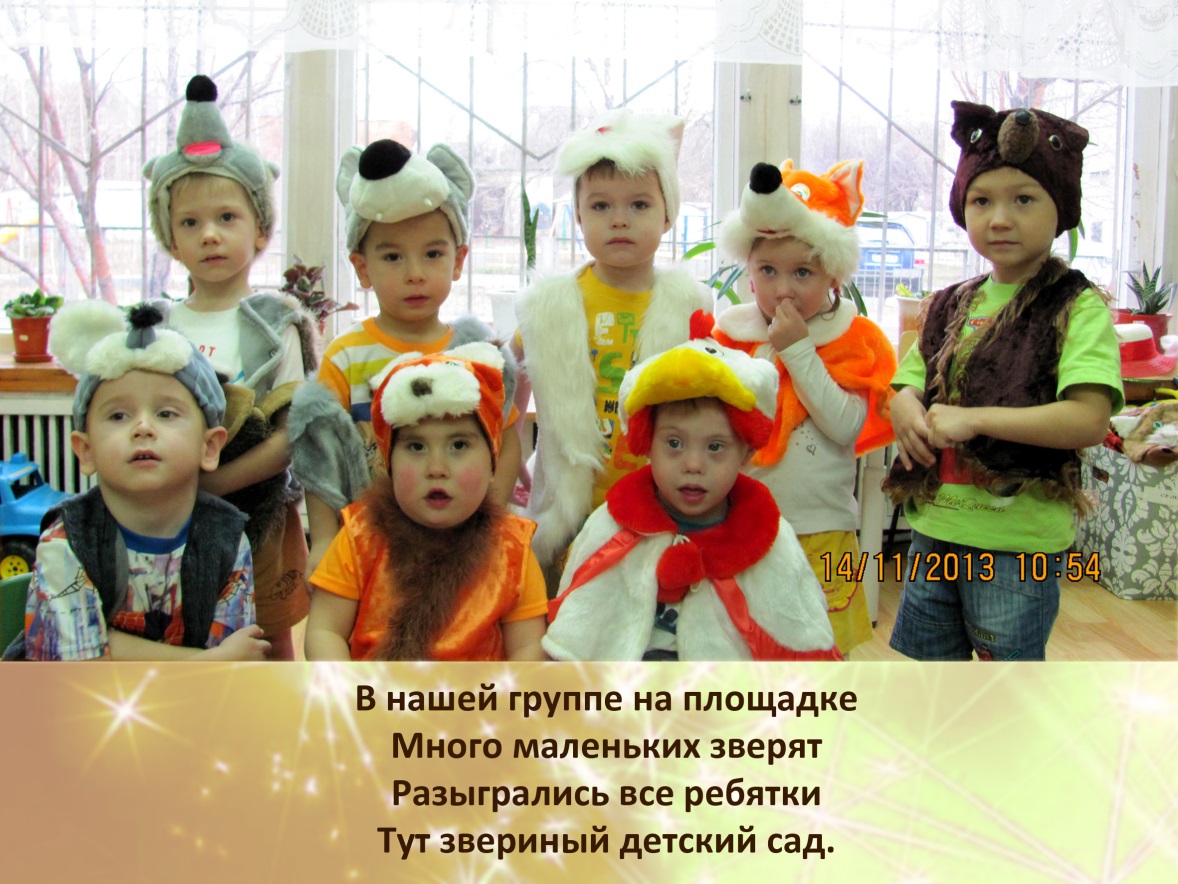 /
/
Театрализованная деятельность  обладает значительным коррекционно-развивающим потенциалом. В процессе театрализованной игры решаются  следующие задачи:
 развитие собственной активности детей, интереса к окружающему миру;
 развитие представлений об окружающем мире;
 развитие эмоциональной сферы детей, способности к сопереживанию;
 формирование  и развитие коммуникативных навыков, умения подчиняться правилам игры;
 развитие психических функций детей ;
 развитие двигательных навыков детей;
 развитие речи детей.
«Забавные перчатки»
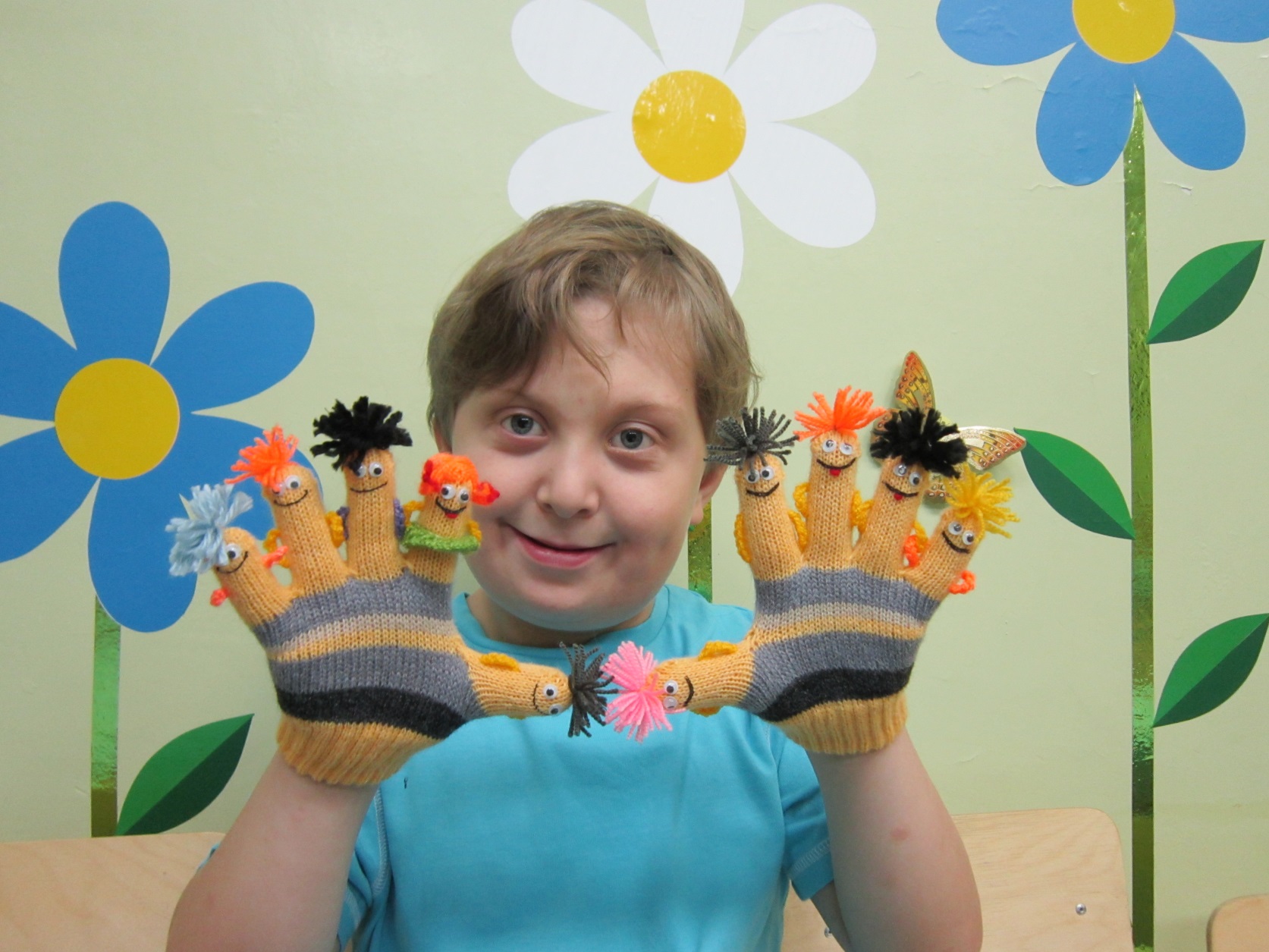 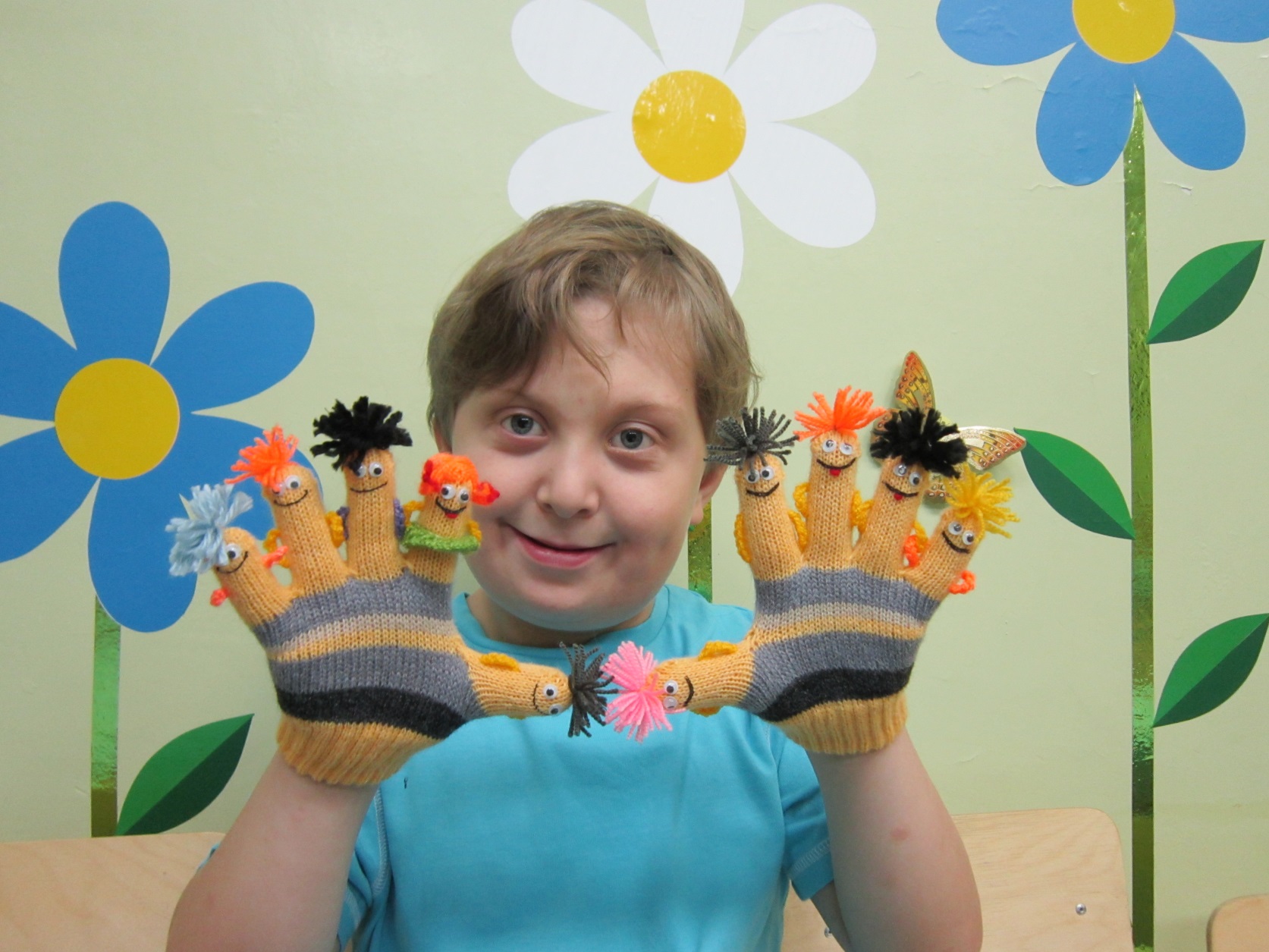 «Глазастики»
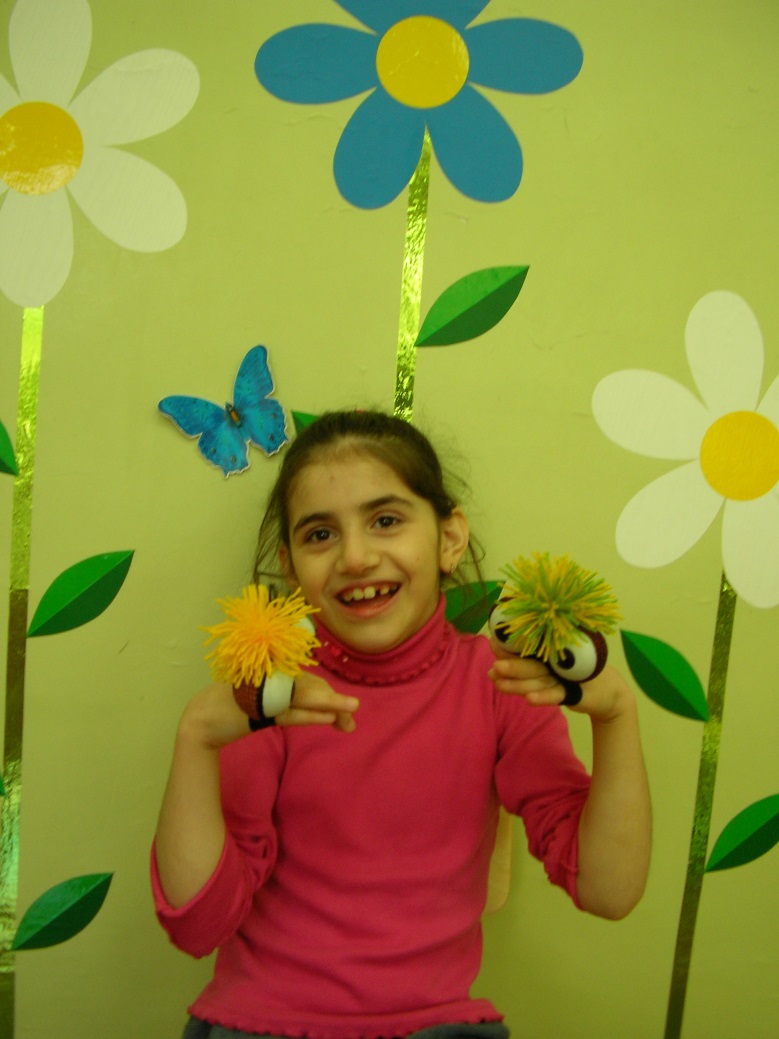 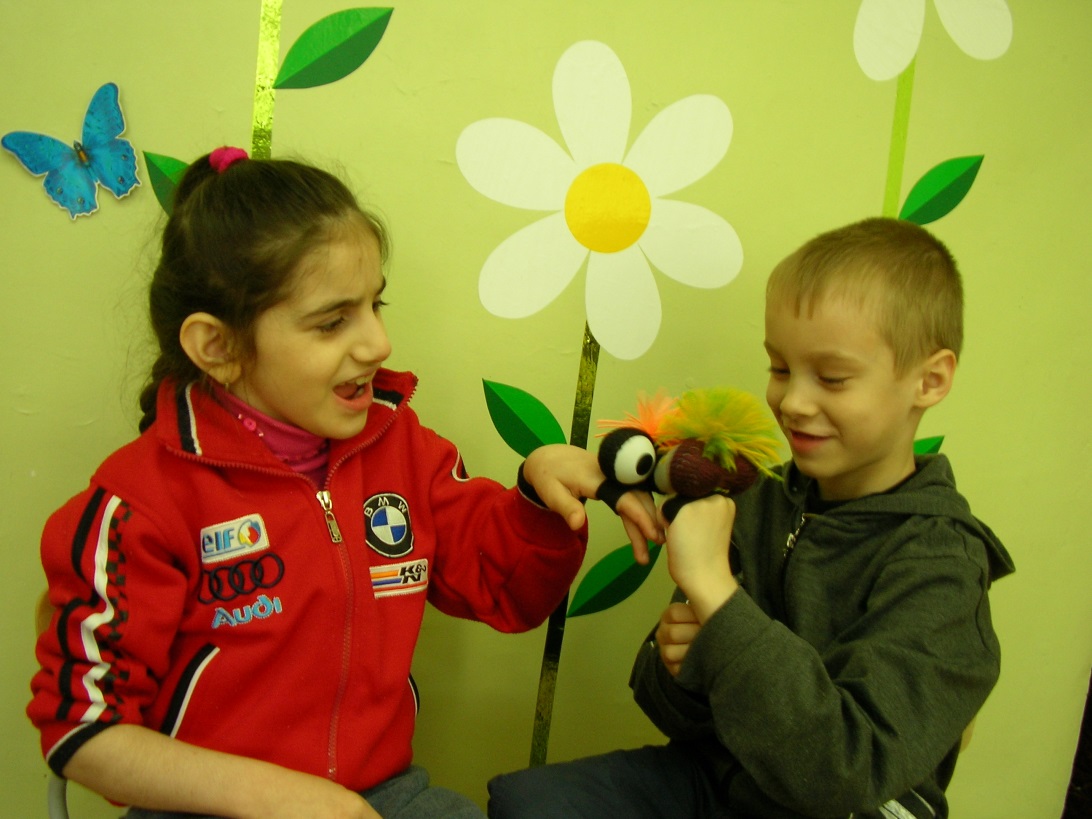 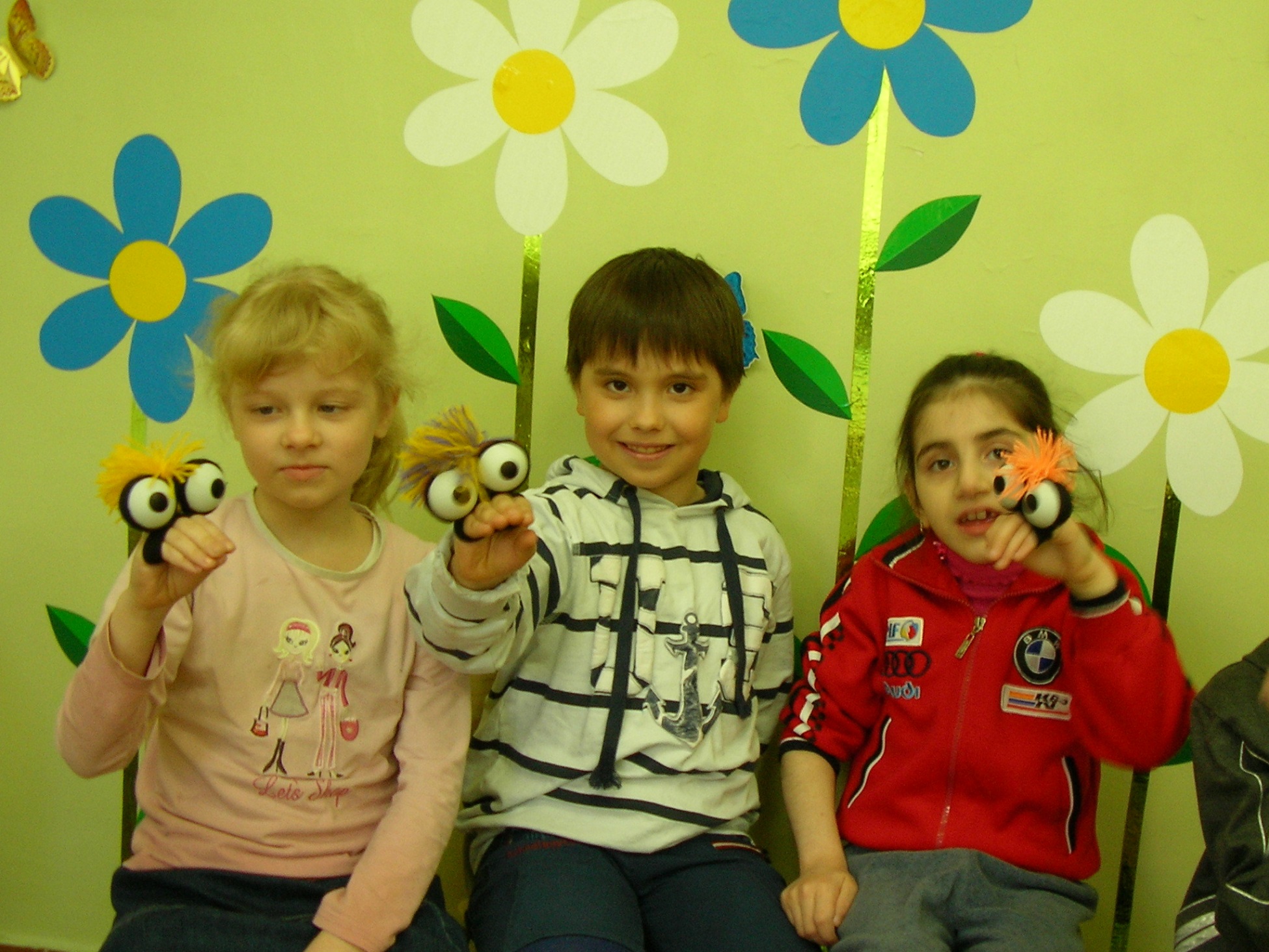 .
.
«Пальчики»
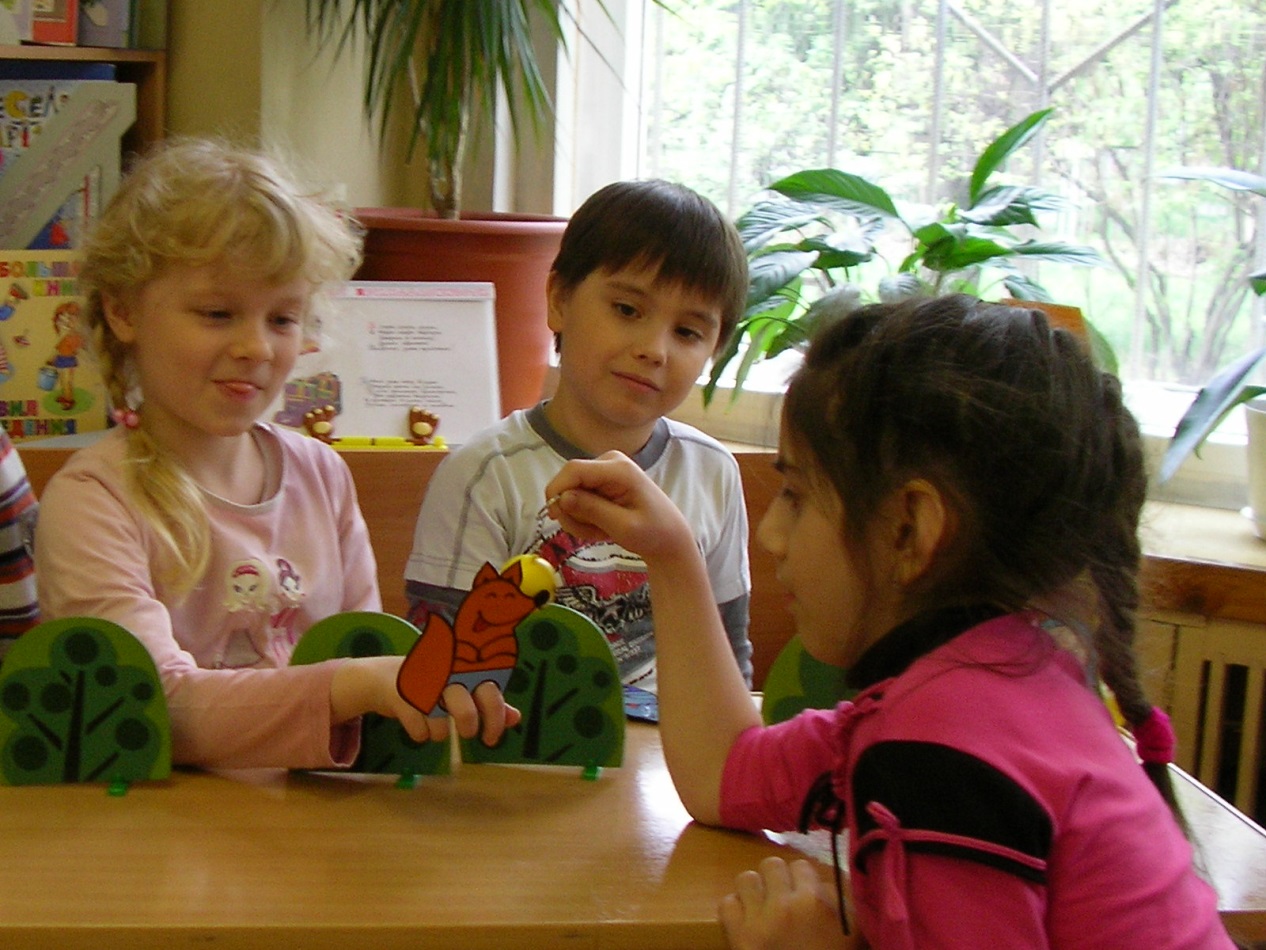 .
.
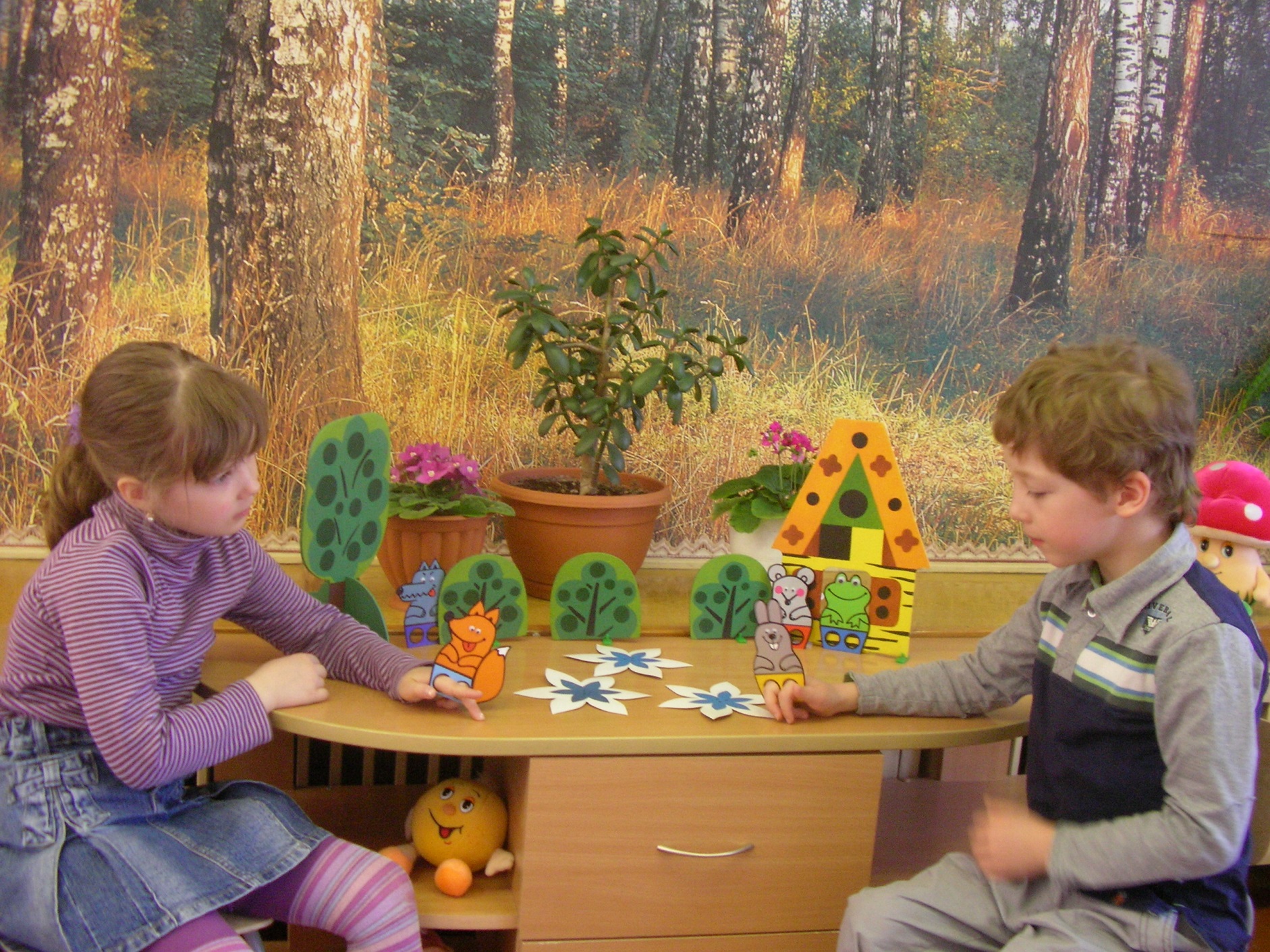 .
.
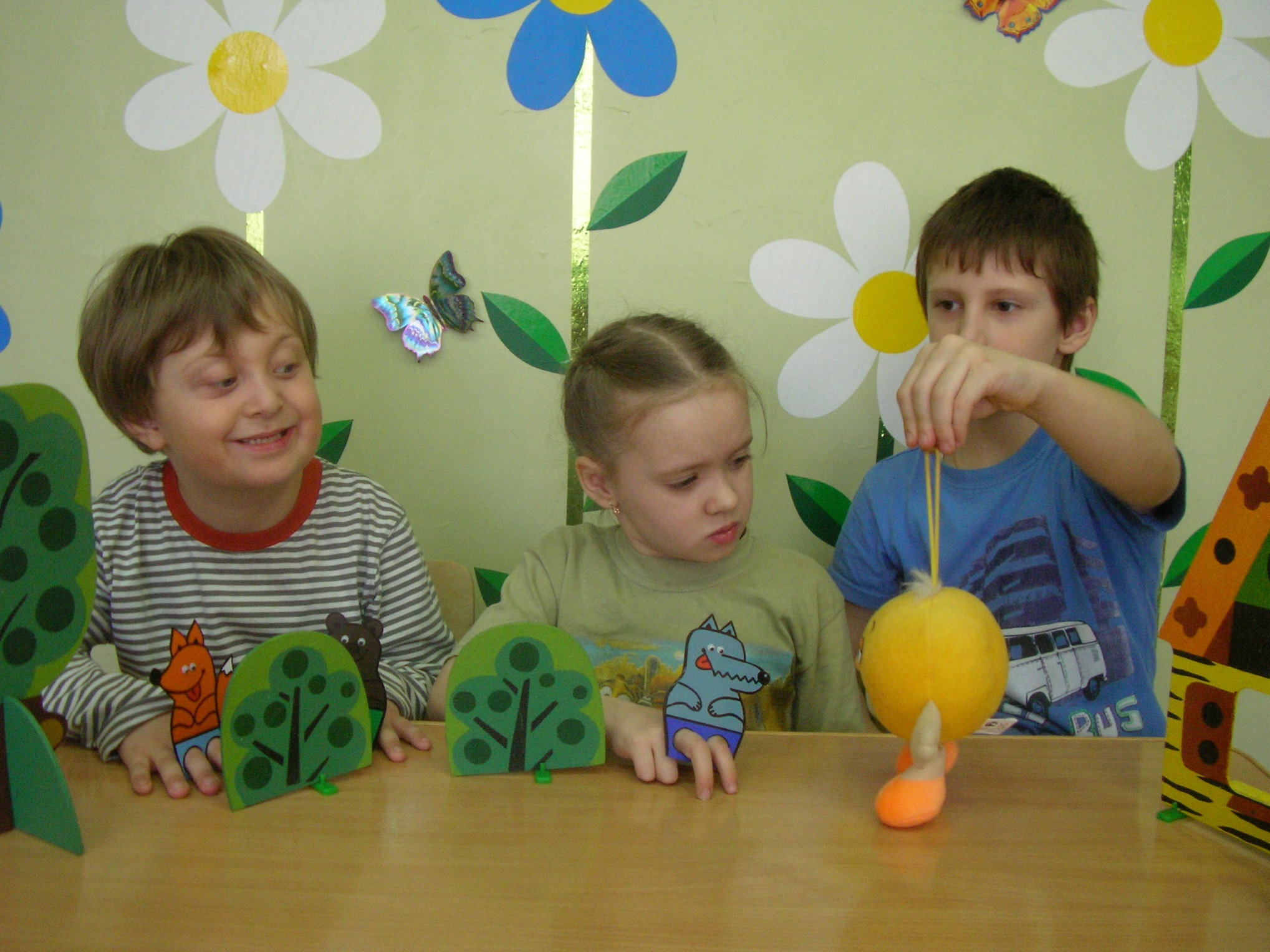 .
.
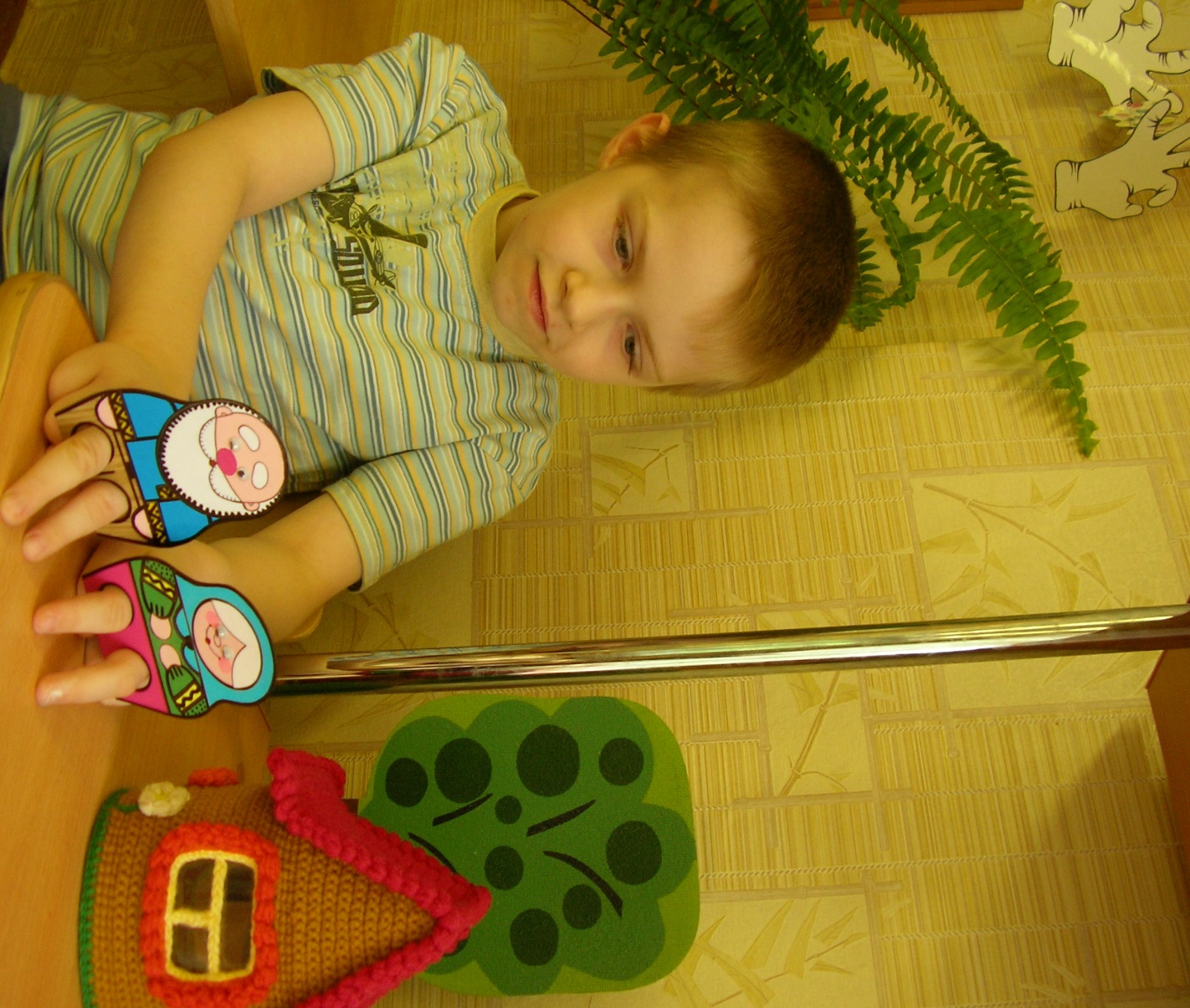 .
.
«Веселая карусель»
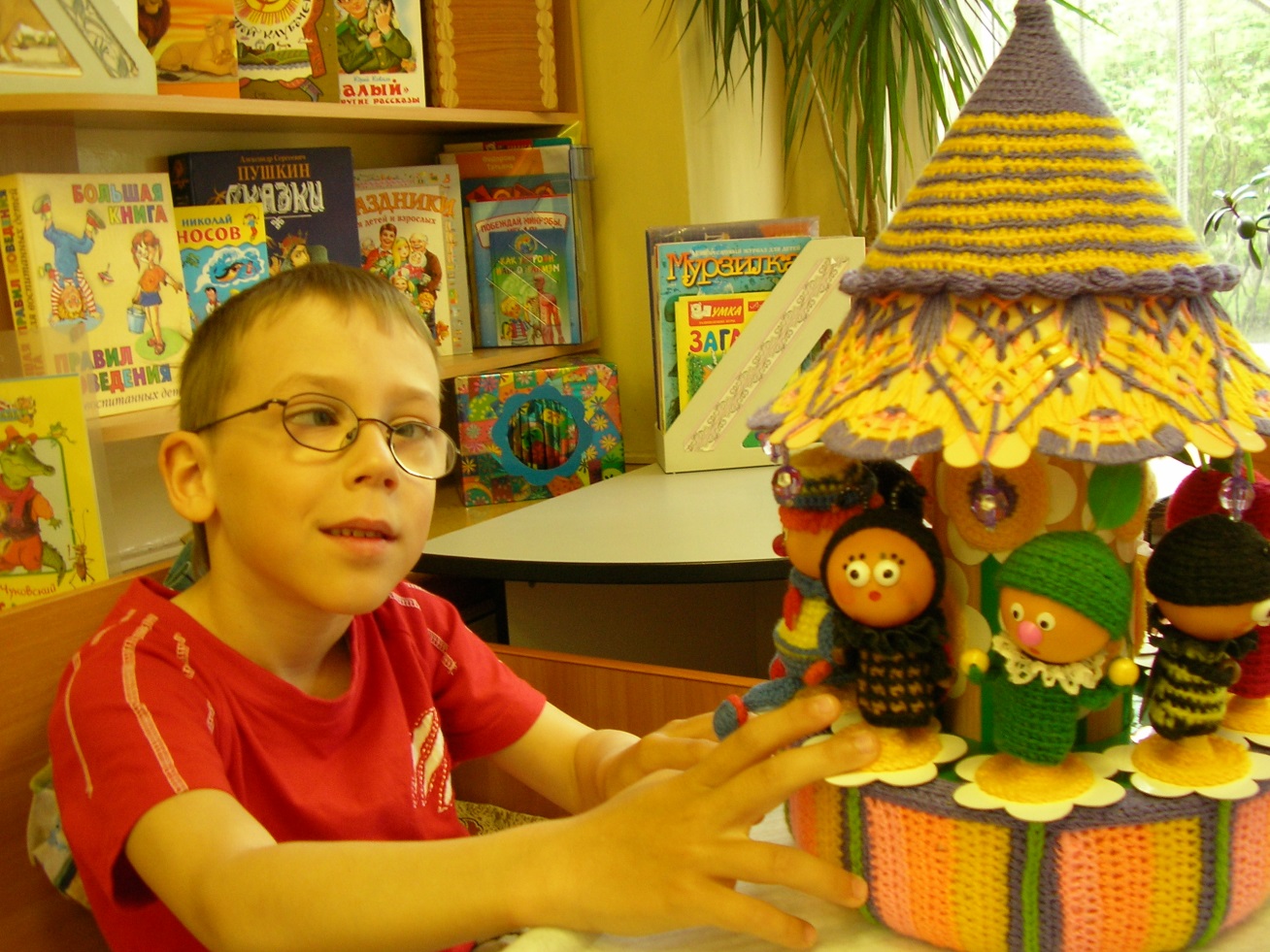 .
.
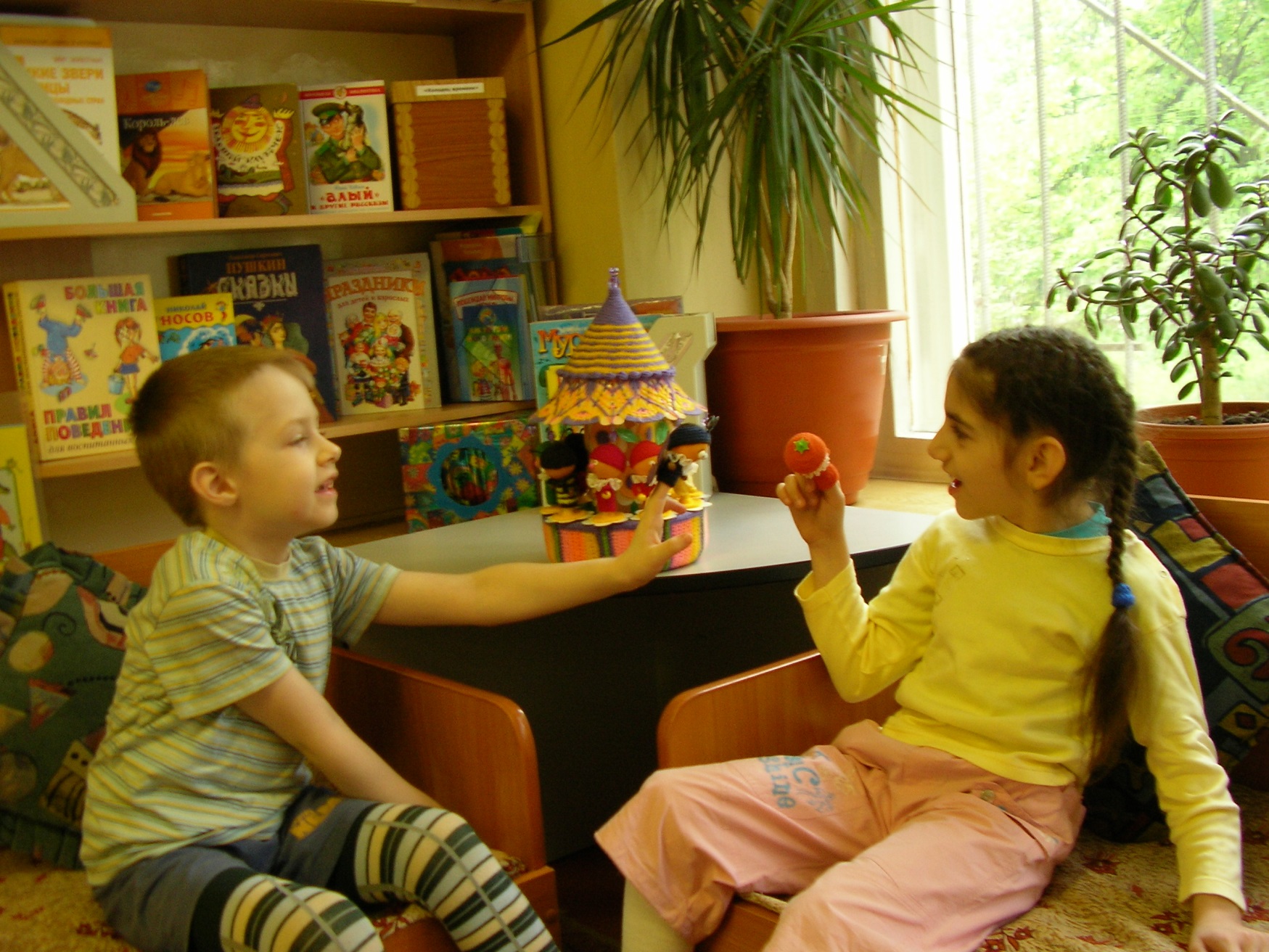 .
.
«Платочные человечки»
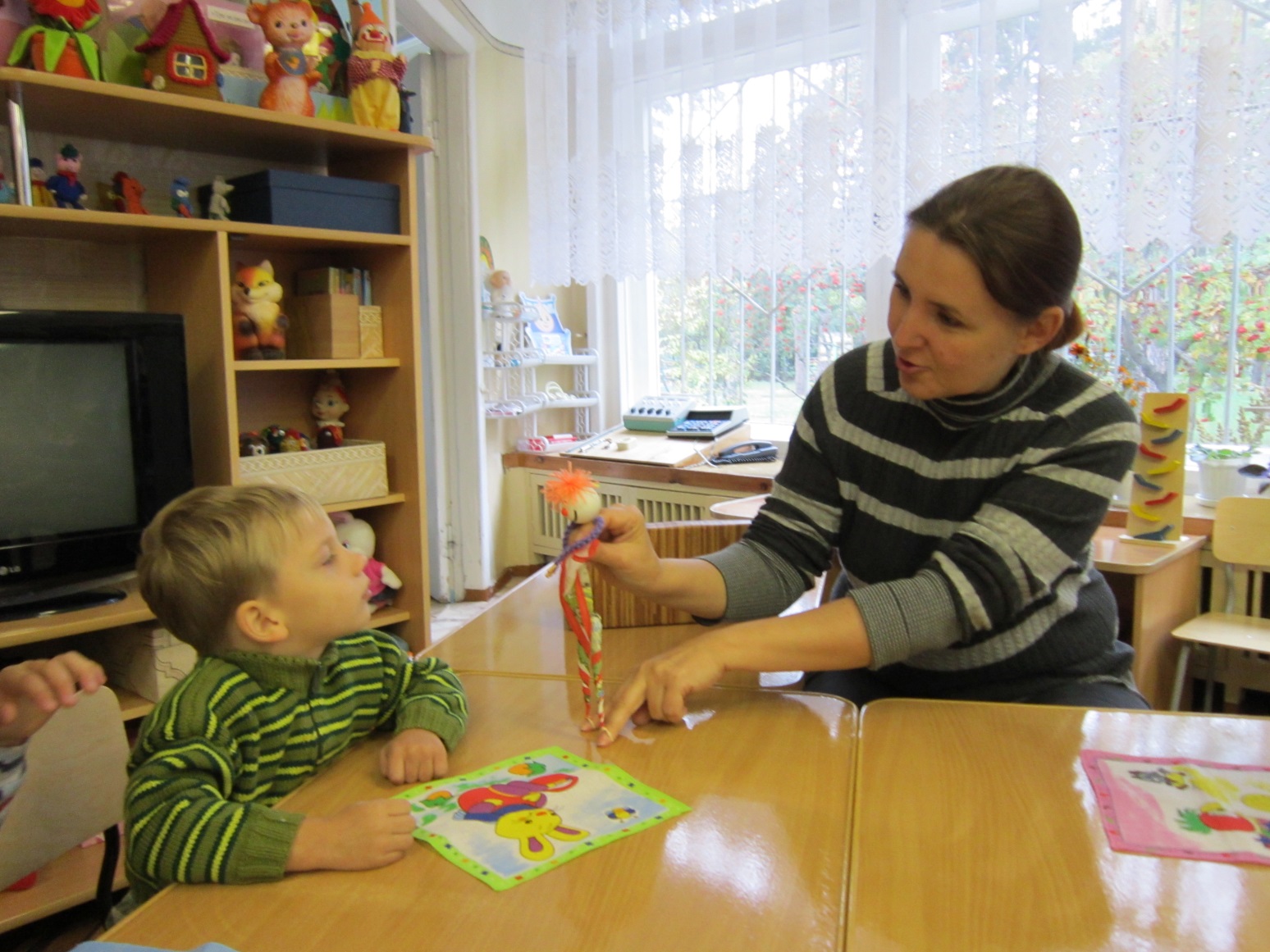 .
.
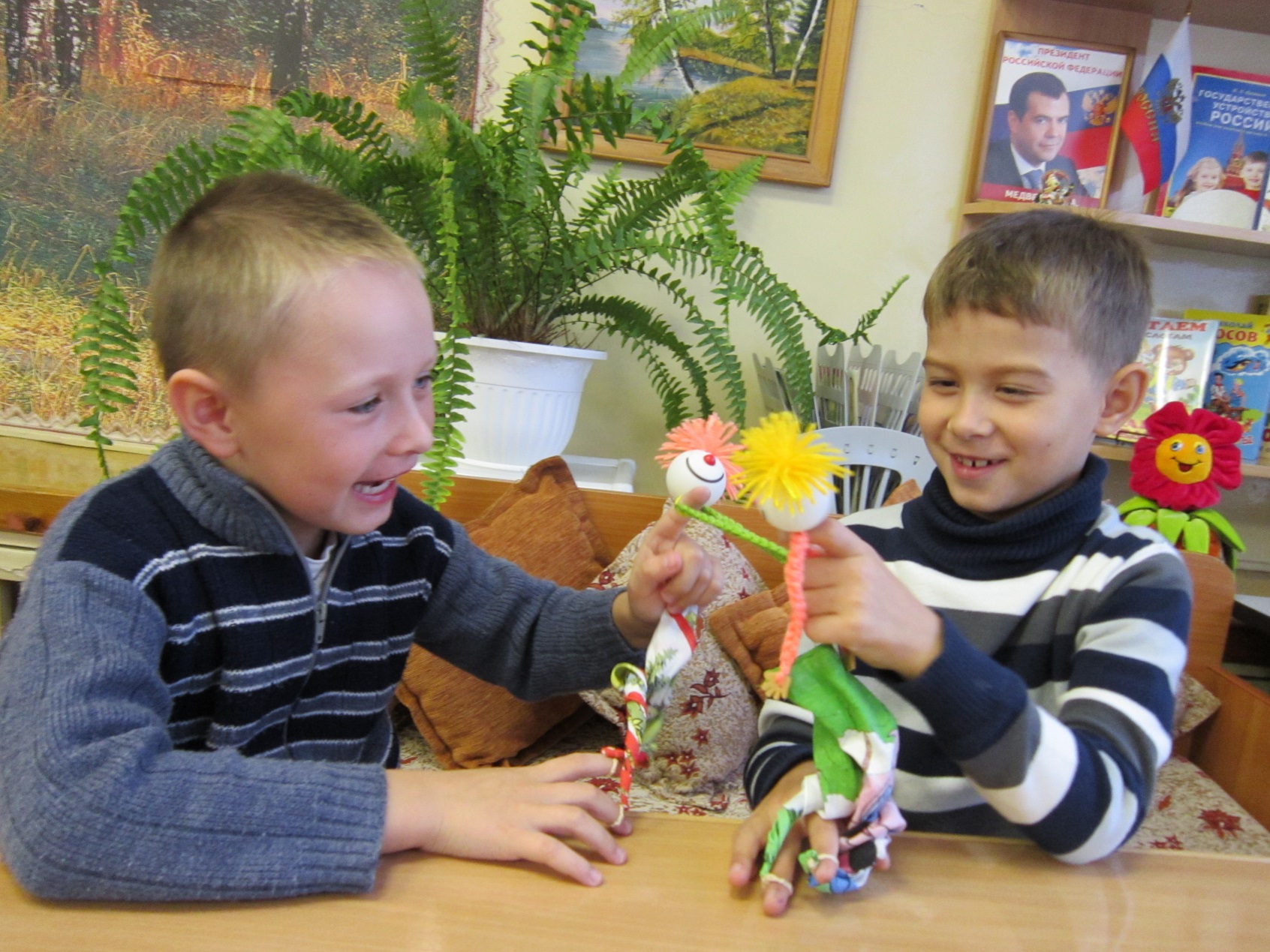 .
.
«Поскорее вырастай»
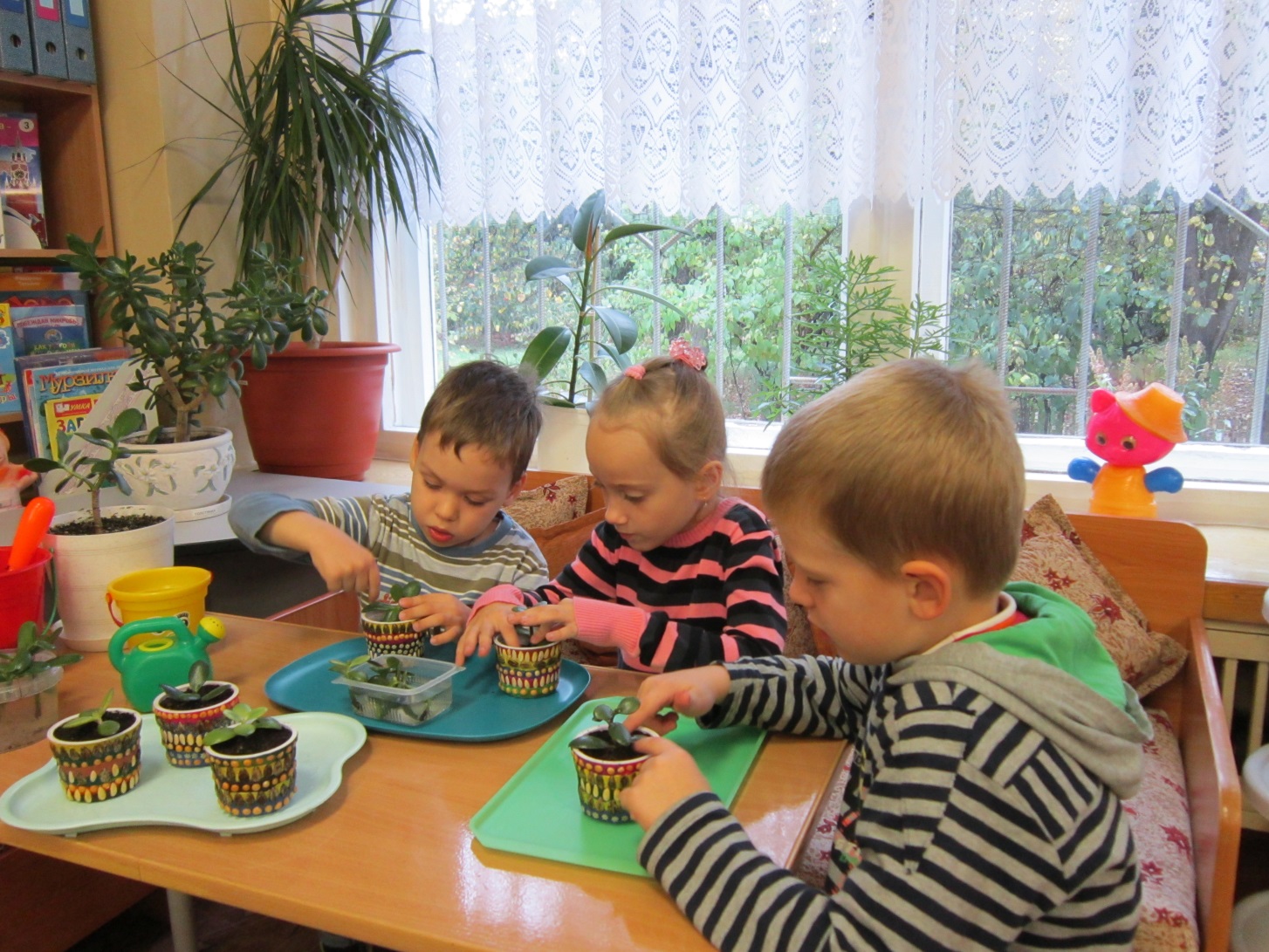 .
.
«Цветик семицветик»
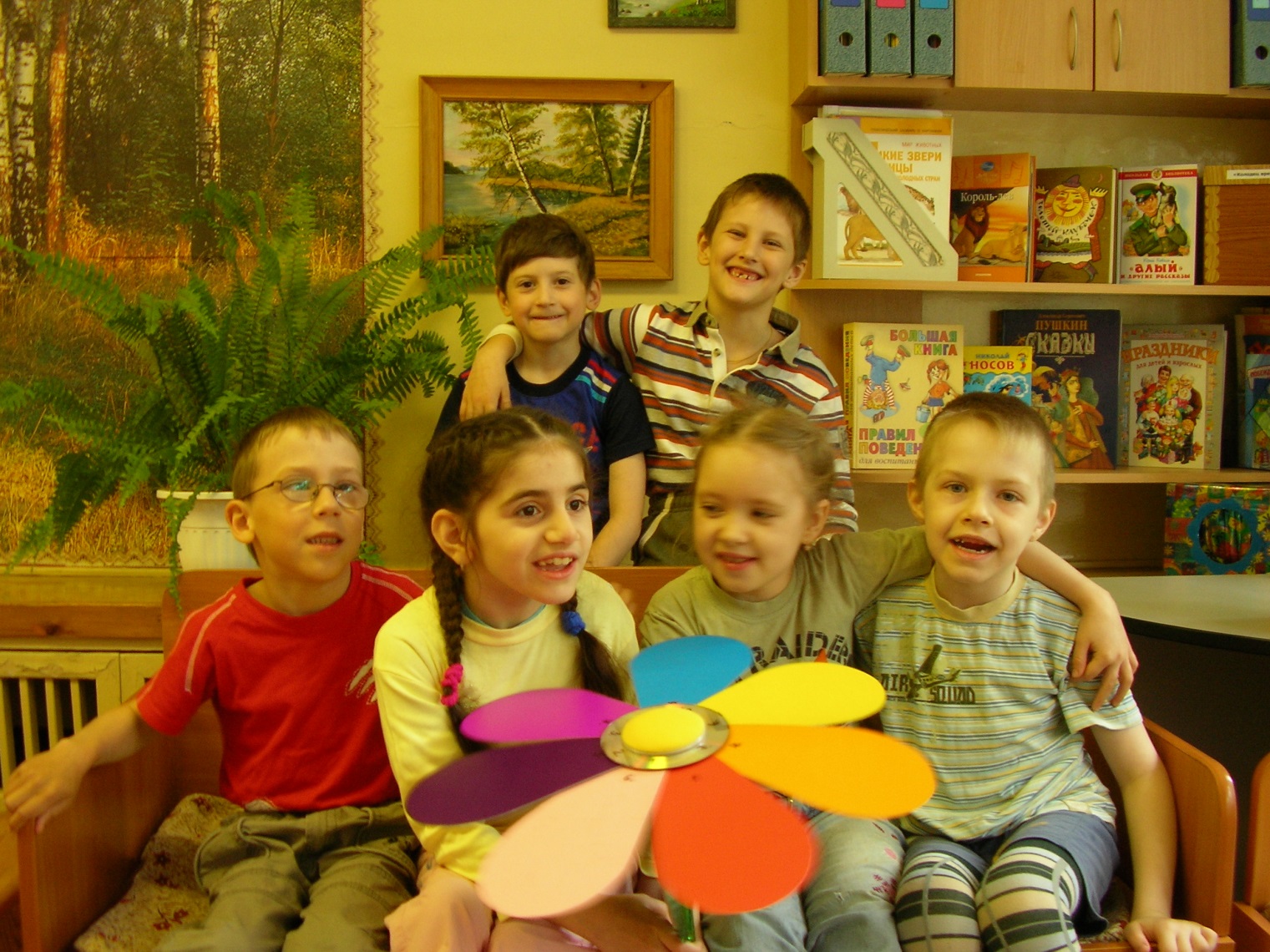 .
.
СПАСИБО ЗА ВНИМАНИЕ
.
.